AI Sandbox: Experimenting with the Future of Public Procurement
When machines handle the process, humans can focus on the purpose.
AI: The Must‑Have Tool in Turbulent Times
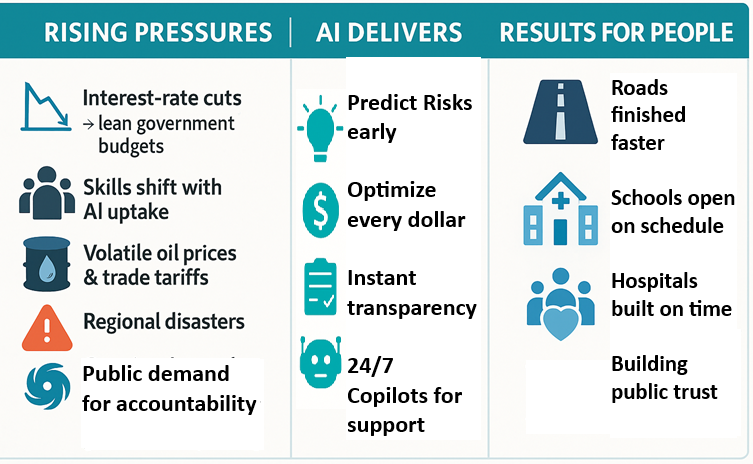 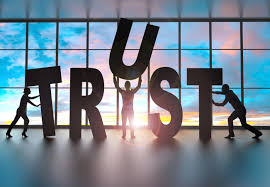 How AI has improved
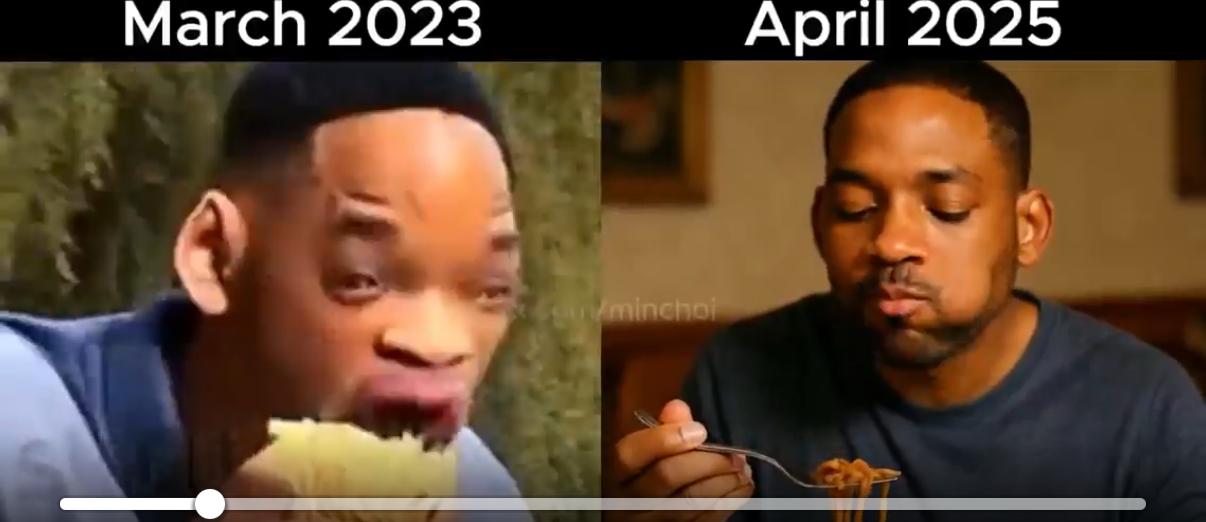 AI reshaping Procurement - Today
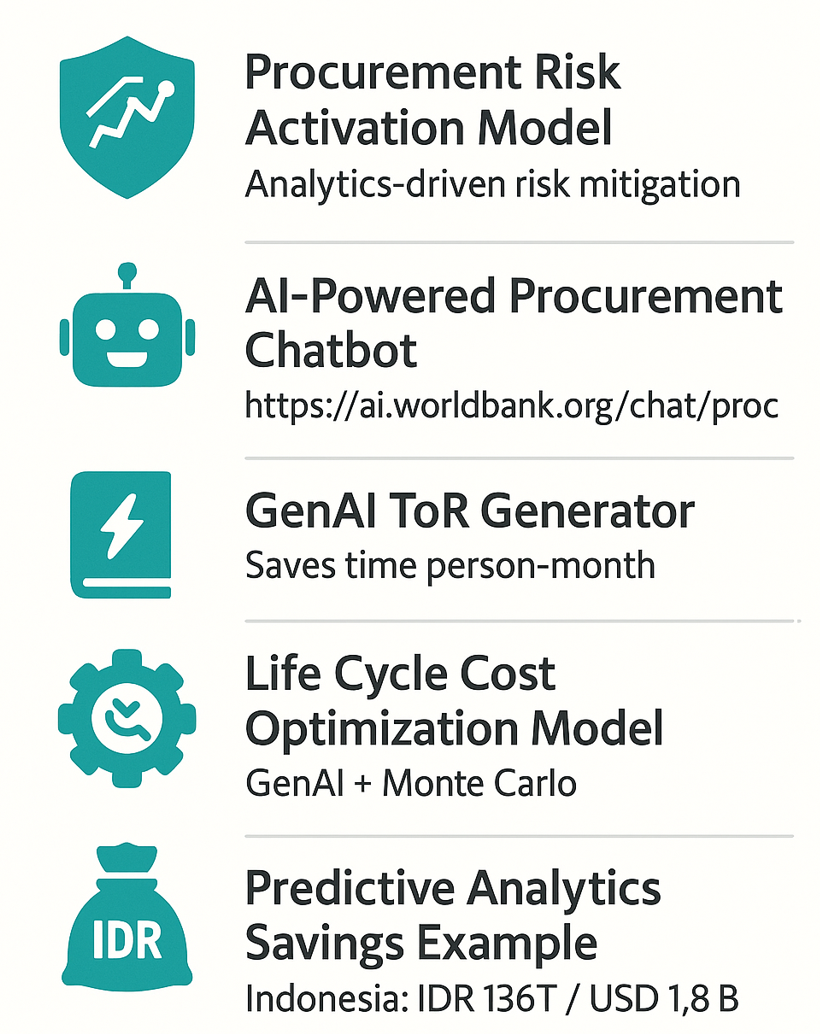 AI reshaping Procurement - Tomorrow
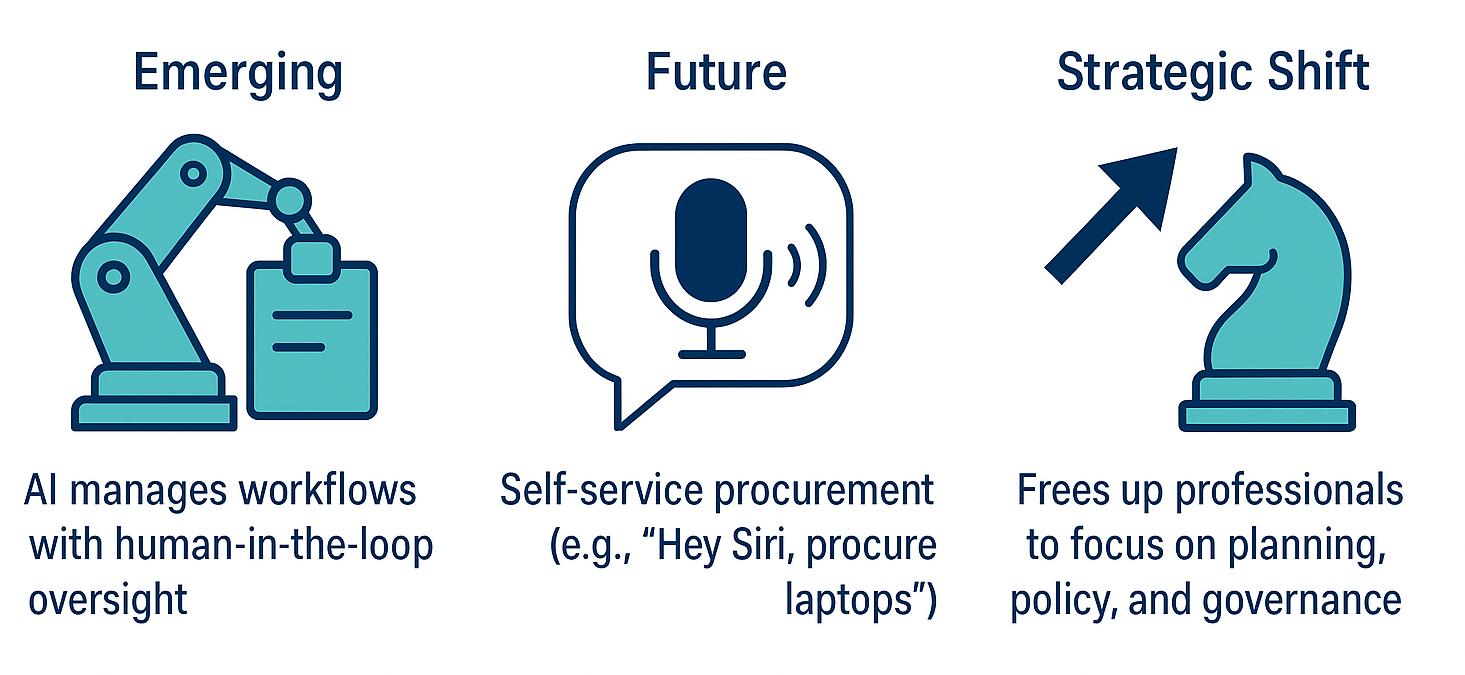 Beyond the Price Tag: Redefining Value for a Better Tomorrow
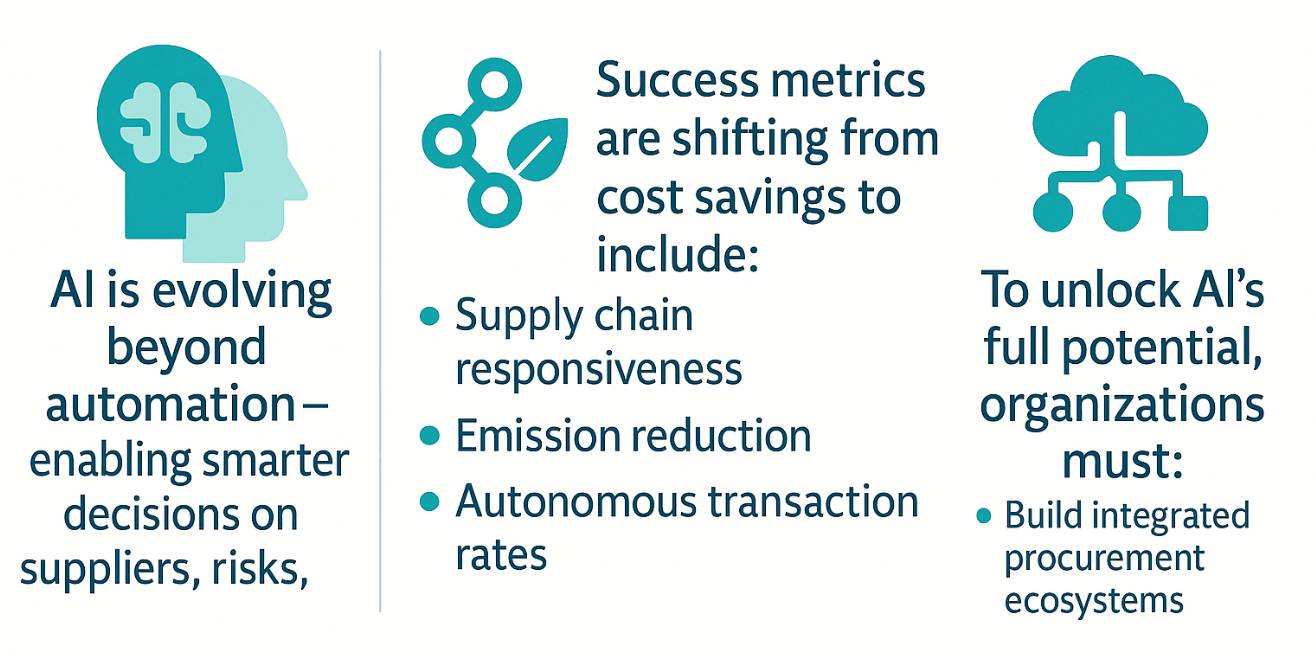 Laying the Tracks for AI Transformation
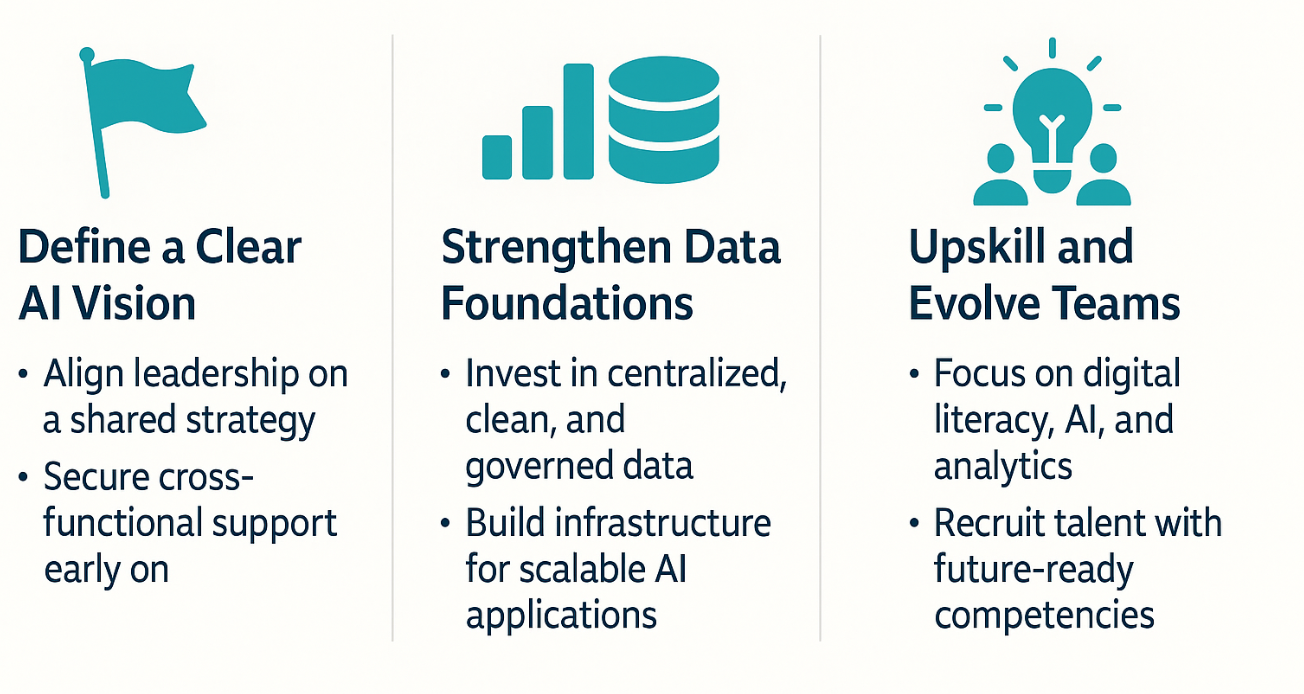 AI Agents at Work: The New Workforce in Procurement
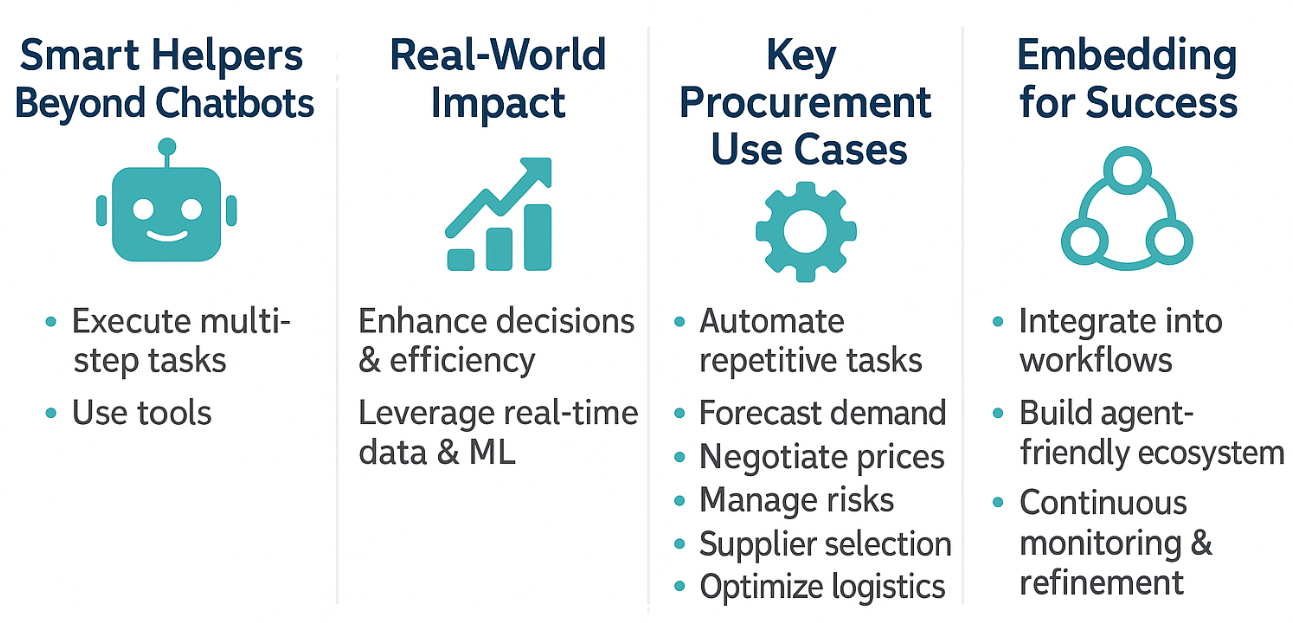 Built for Humans: AI That Works With You, Not Instead of You
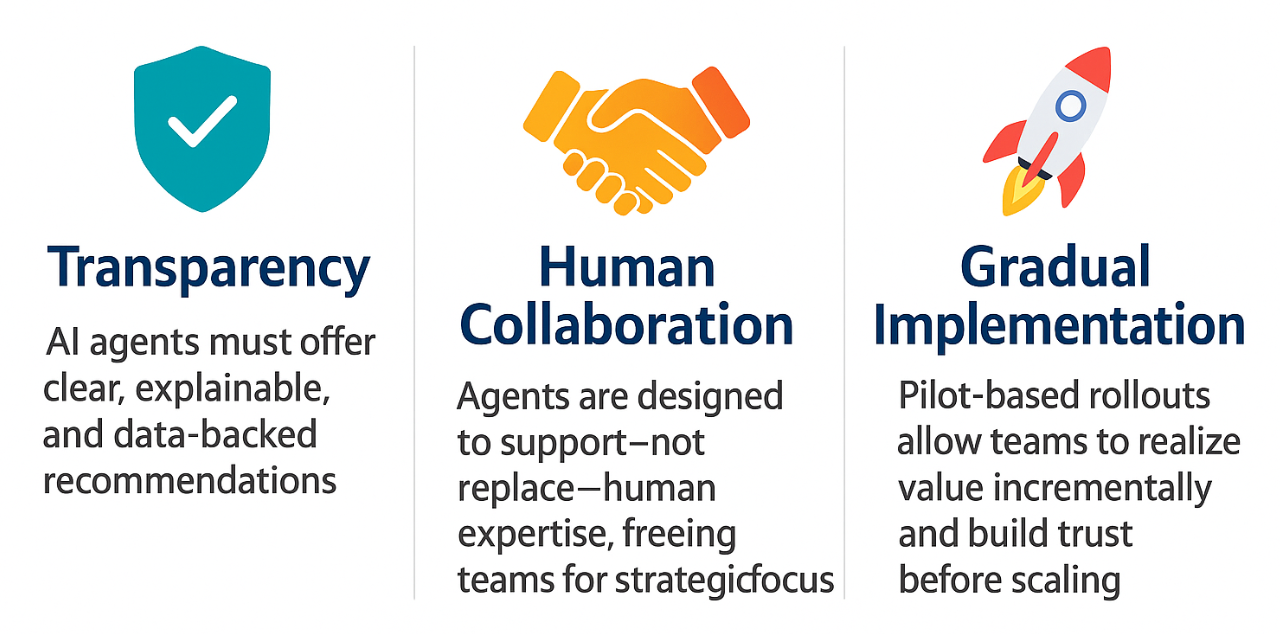 Pioneering Next-Gen Procurement
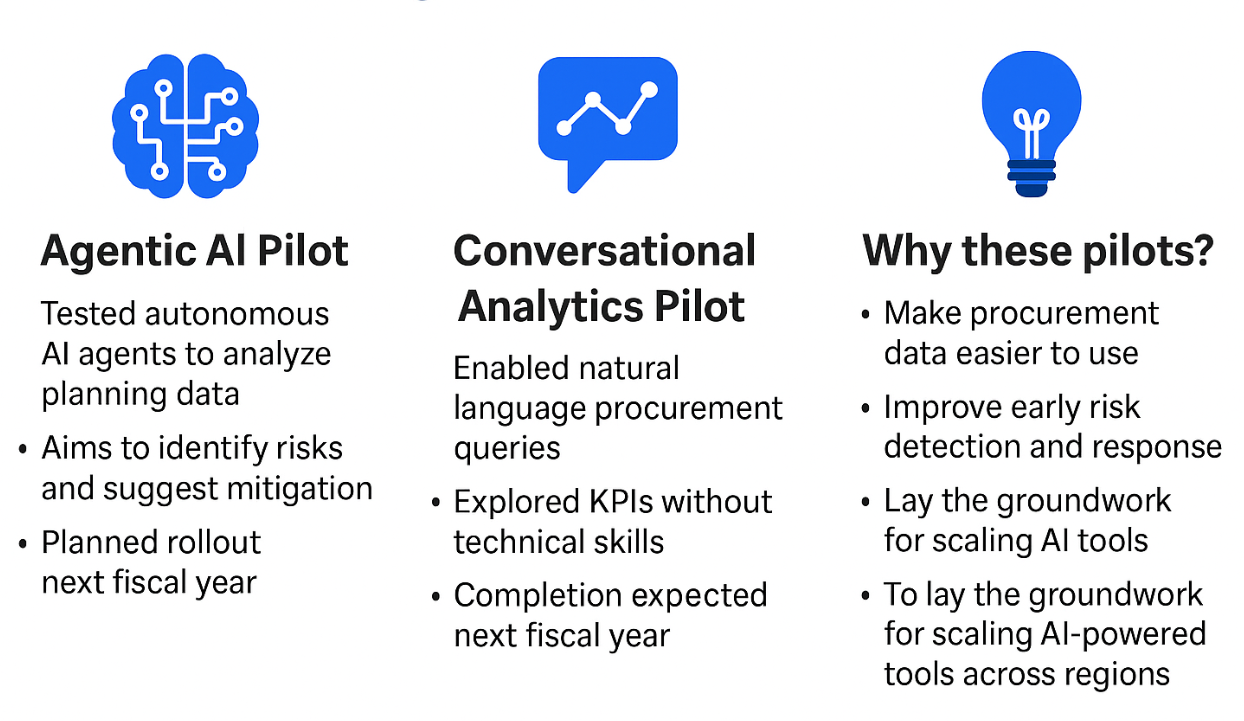 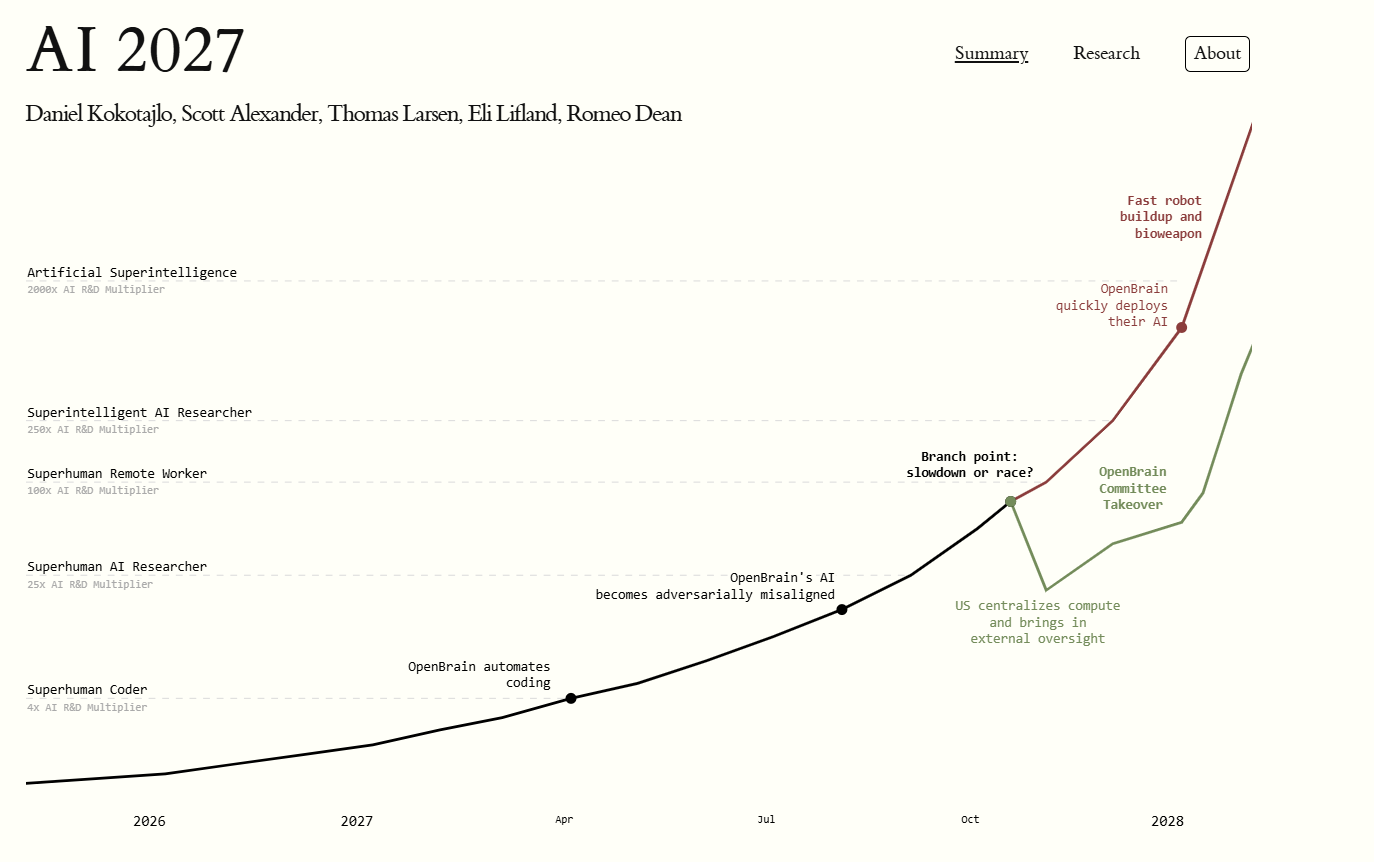 Ex-OpenAI Daniel Kokotajlo’s ‘AI 2027 predicts AGI by 2029, where AI is driving progress at warp speed
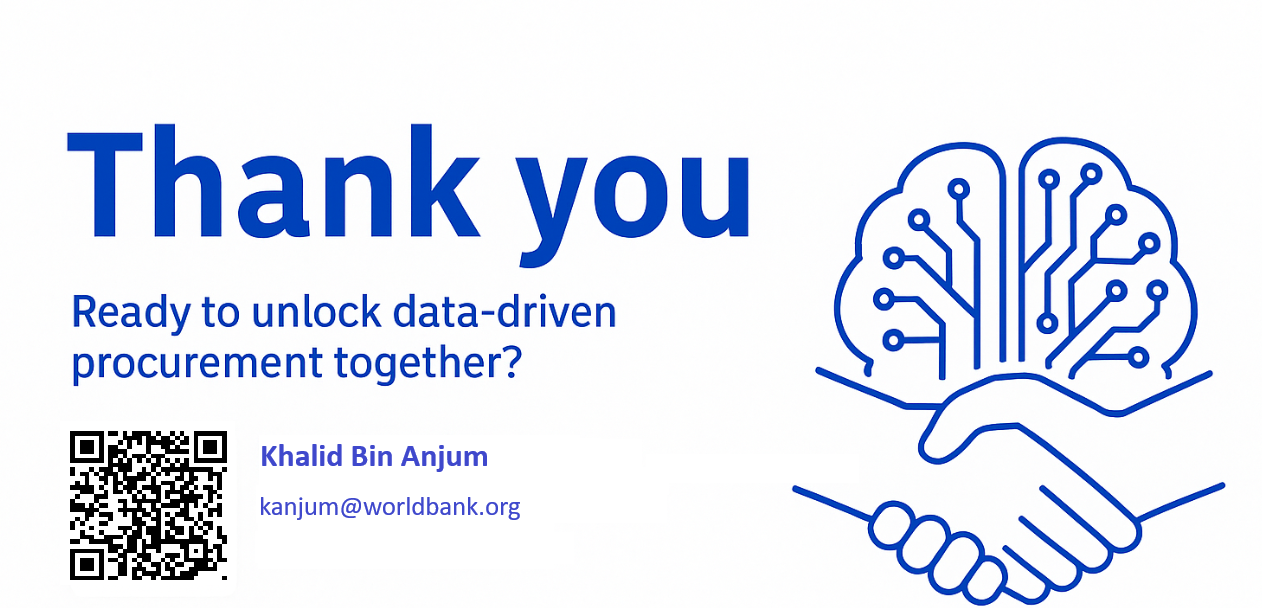 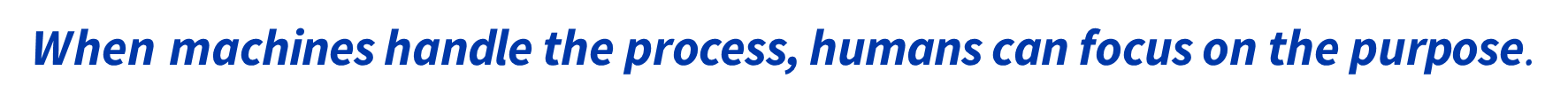